Overview and Key Exploitable Results
Tiziana Ferrari, Project Coordinator
Dissemination level: Public
Outline
Vision and mission
Project objectives and Key Exploitable Results
Project structure 
Contribution to EOSC
22/01/19
2
Overview and Key Exploitable Results
A project overview
20 digital research infrastructures, 
EGI, EUDAT CDI and INDIGO-DataCloud 
jointly offering services, software and data 
for advanced, data-driven research & innovation
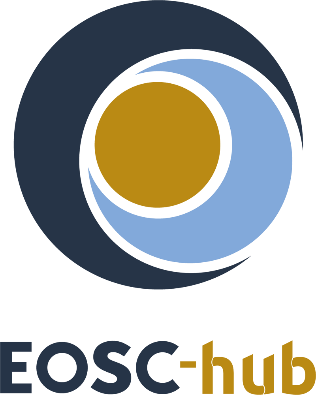 Vision
Researchers from all disciplines 
have easy, integrated and open access to the advanced digital services, scientific instruments, data, knowledge and expertise they need 
to collaborate to achieve excellence 
in science, research and innovation
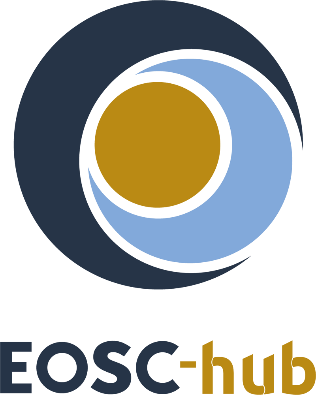 Mission
The EOSC-hub project mobilises providers of European relevance offering services, software and data for advanced data-driven research and innovation.
 
These resources are offered via the Hub – the integration and management system of the European Open Science Cloud, acting as a European-level entry point for all stakeholders.
About the European Open Science Cloud
The federated infrastructure and supporting initiative providing 
all researchers, innovators, companies and citizens 
with seamless access to an open-by-default, efficient and cross-disciplinary environment 
for storing, accessing, reusing data, tools, publications and other scientific outputs for research, innovation and educational purposes
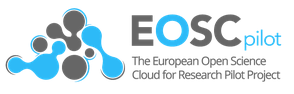 Credits: EOSCpilot (https://eoscpilot.eu/)
22/01/19
6
Overview and Key Exploitable Results
EOSC-hub response to EOSC objectives
22/01/19
7
Overview and Key Exploitable Results
Objectives
22/01/19
8
Overview and Key Exploitable Results
Key Exploitable Results - Overview
EOSC Digital Innovation Hub
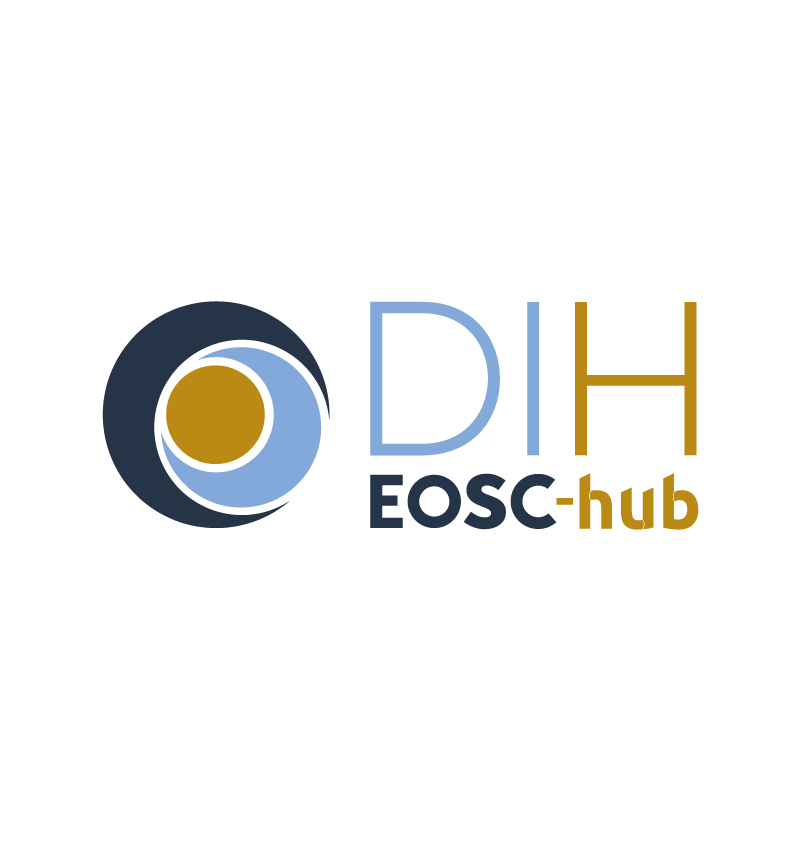 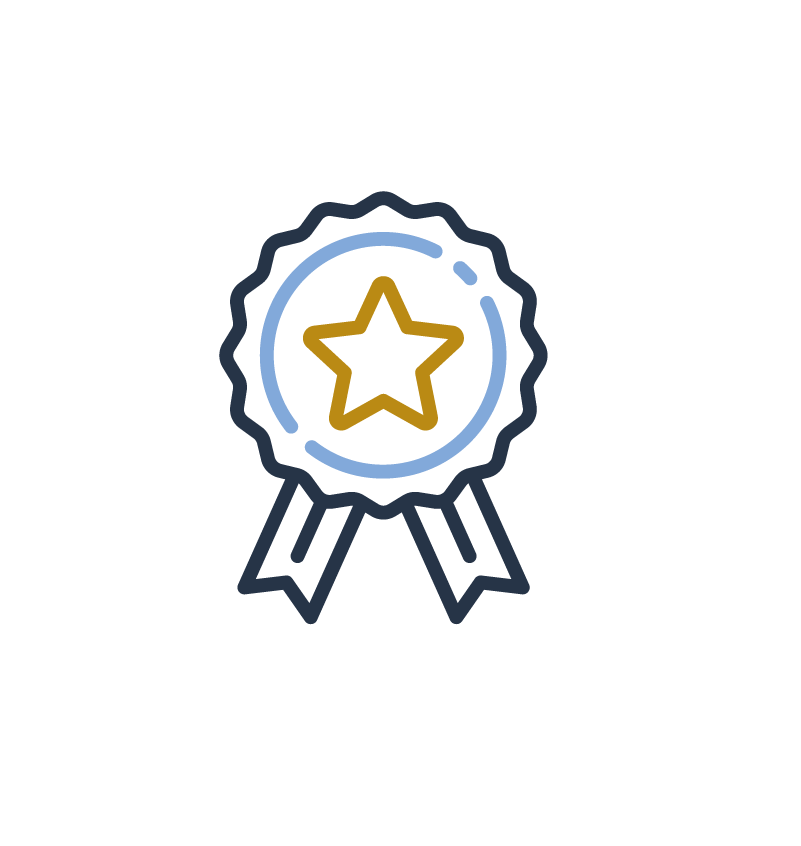 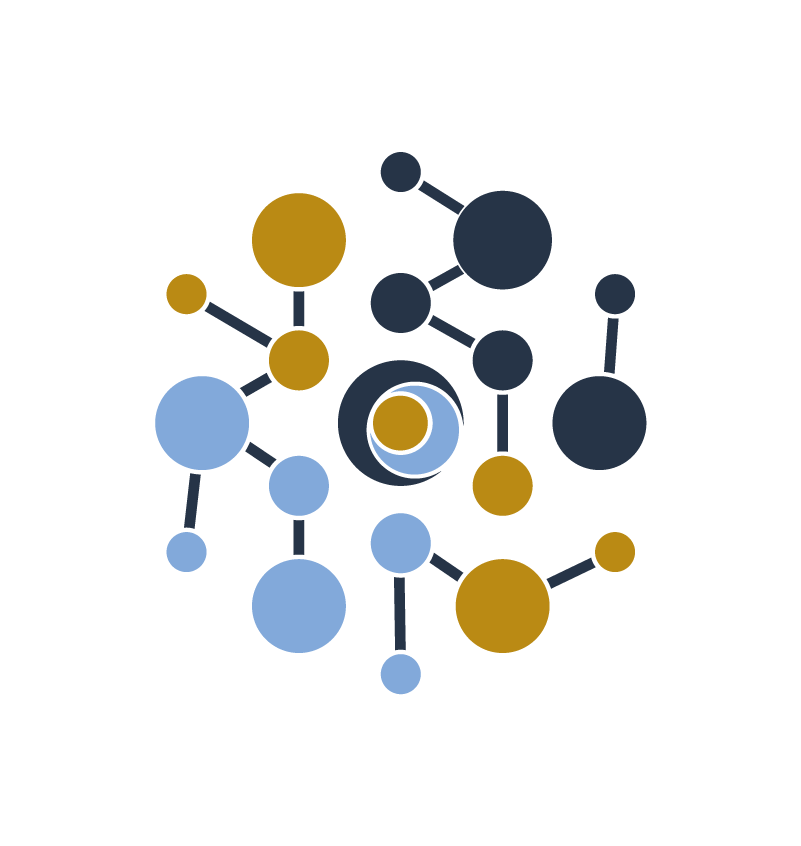 Competence Centre
EOSC Service Portfolio
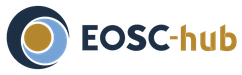 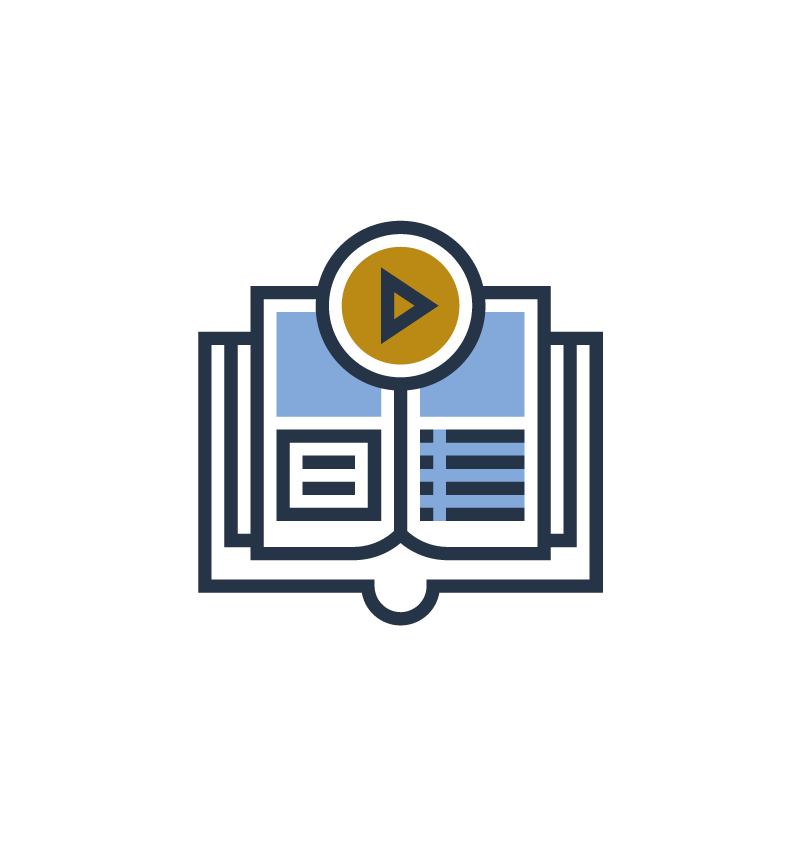 Service integration, 
training, documentation 
and best practices
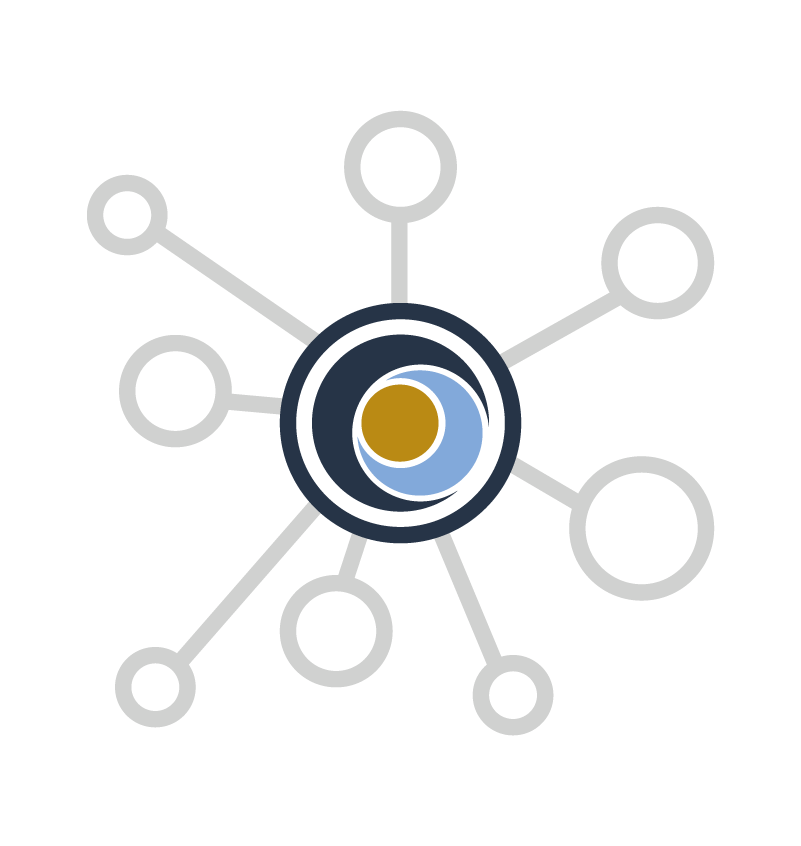 The Hub
22/01/19
9
Overview and Key Exploitable Results
Simplify Integrate & Consolidate
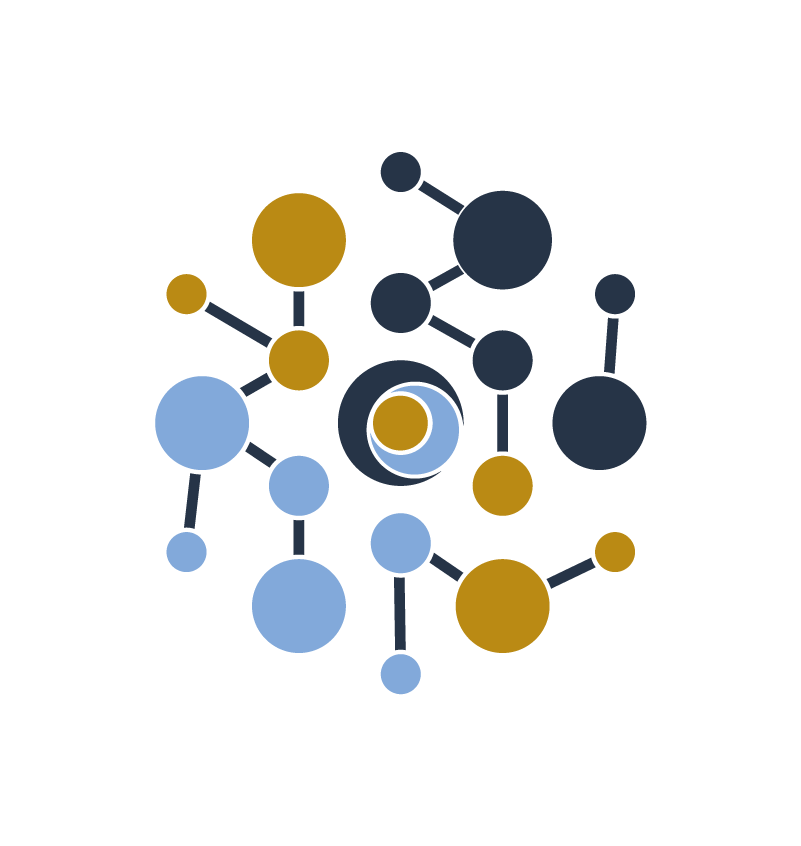 [O1] Simplify access to a broad portfolio of products, resources and service provided by the major pan-European and international organizations through an open and integrated service catalogue
[O3] Consolidate e-Infrastructures by expanding capacity and capabilities and improving service quality
EOSC service portfolio [KER2]
Service portfolio management
Common services 
Thematic services 
New Services entering in the EOSC-hub
Trainings on how to use the services
Business models identified for the individual services (to be defined by the service providers) 
Technical Service Roadmap 
Rules for participation (ensure that services meet a certain quality)
22/01/19
10
Overview and Key Exploitable Results
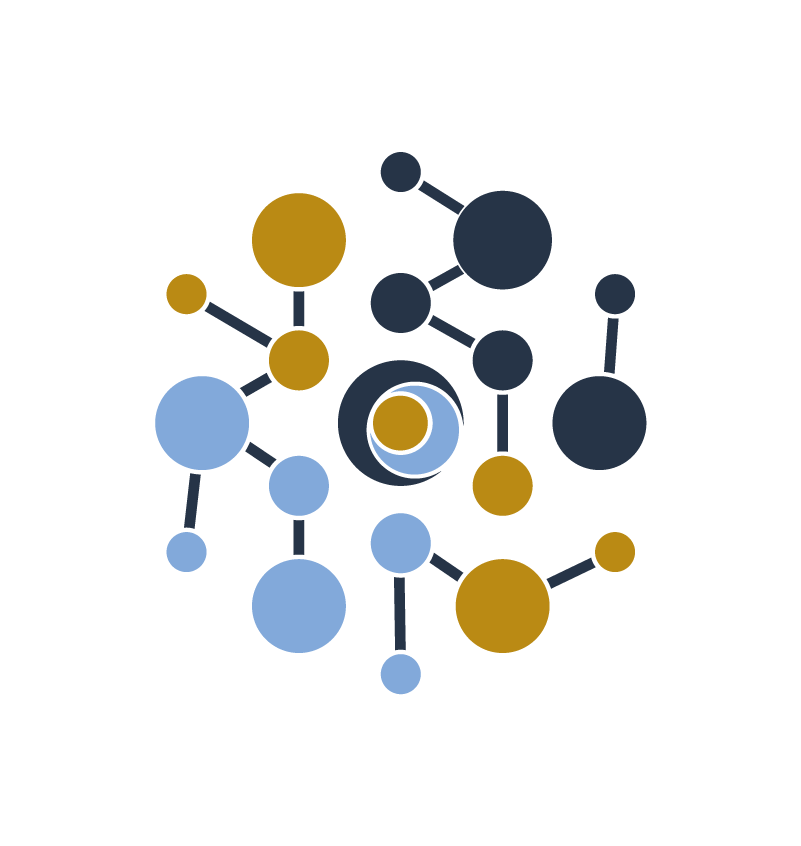 EOSC-hub Service catalogue
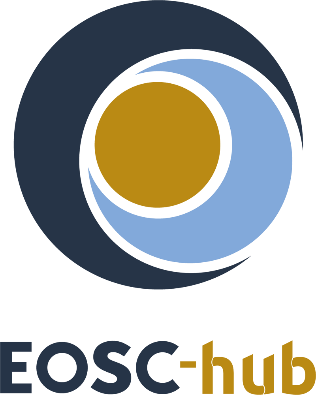 Arts and Humanities
Medical and Health Sciences
Physical Sciences Earth Sciences
Biological Sciences
Data Lifecycle Management, Compute,
Scientific Applications
Research 
 Enabling 
Services
The 
Hub
Access 
   Enabling 
Services
e.g. Marketplace, EOSC AAI
Accounting and Monitoring
Helpdesk, Collaboration Platforms
https://www.eosc-hub.eu/catalogue/
22/01/19
11
Overview and Key Exploitable Results
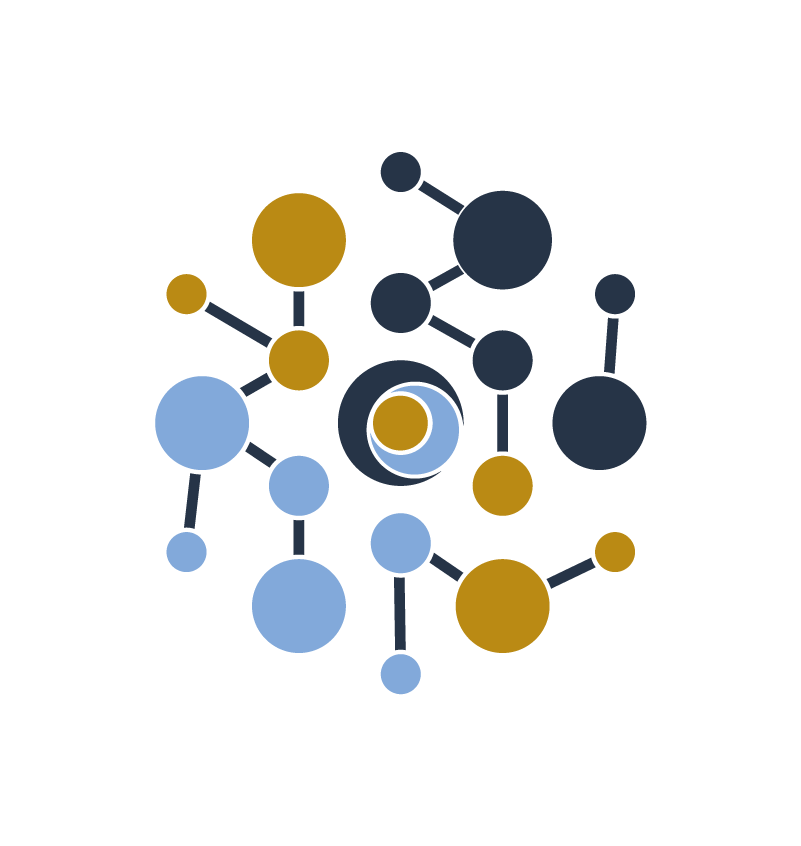 Support to the Research Data Lifecycle
4
Access, Deposition & Sharing
1
Application DB (software & VM)
B2DROP (data)
B2Note (data)
B2SHARE (data)
DataHub
Discover & Reuse
Federation Services
Data Management, Curation & Preservation
B2FIND (data)
Marketplace (Services)
B2HANDLE
B2SAFE
European Certified Trusted Repository
Federated AAI. monitoring, accounting
SLA and order Management
Security incident response and policies
Technical support & Training
3
2
Processing & Analysis
Thematic data analytics
Scientific Workflow Management, Orchestration (DIRAC, PaaS Orchestrator)
Applications on Demand
Federated HTC & Cloud Compute IaaS & PaaS
Processing of sensitive data
Jupyter Notebook
22/01/19
12
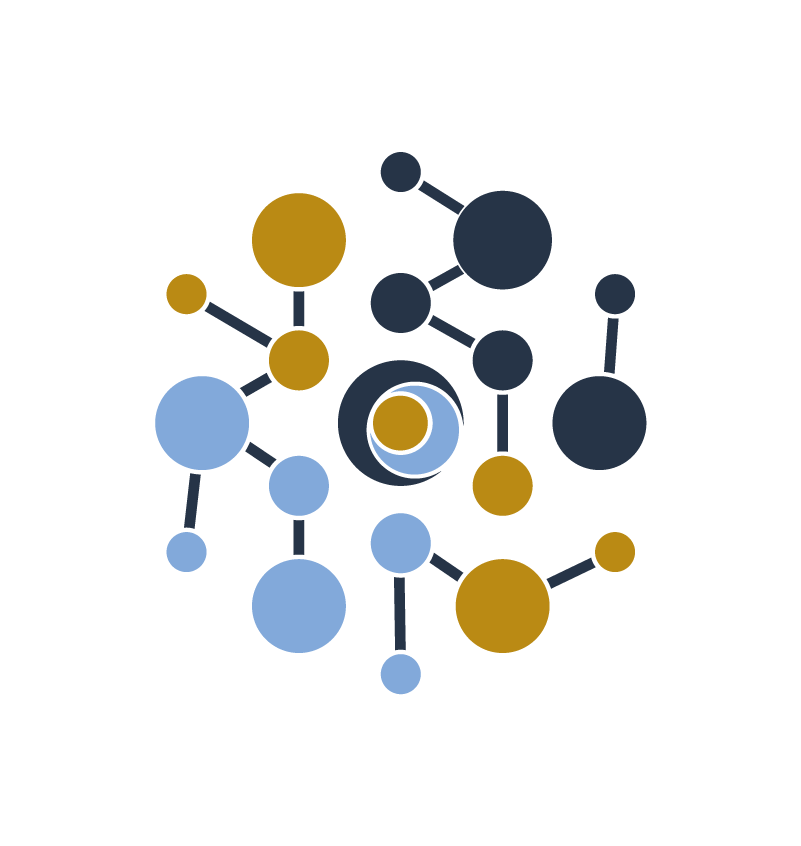 EARTH SCIENCE
EO Pillar
GEO
Climate Research (ENES)
Seismology (ORFEUS, EPOS)
Services by area
PHYSICAL SCIENCES
Astronomy (LOFAR)
Fusion (ITER)
High Energy Physics (CMS and VIRGO)
Space Science (EISCAT-3D)
BIOLOGICAL SCIENCES
Marine and freshwater biology (IFREMER)
Biodiversity conservation (LifeWatch)
Ecology (ICOS)
22/01/19
13
Overview and Key Exploitable Results
Remove fragmentation
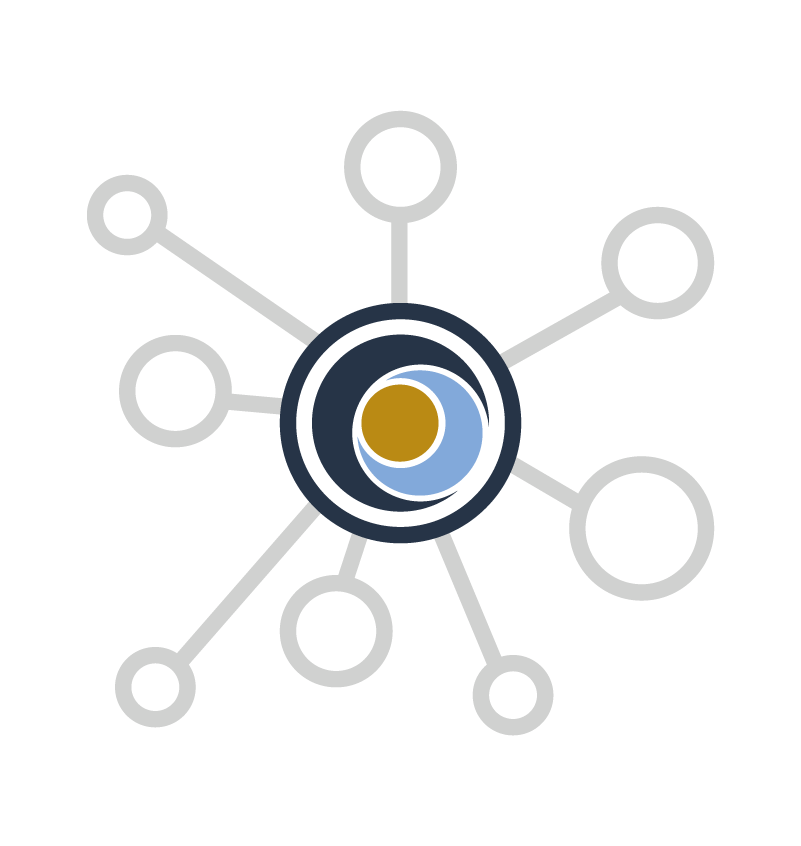 [O2] Remove fragmentation of service provisioning and access to high-quality digital services in Europe and beyond through the technical integration and adoption of standards for interoperability of compute, storage, data and software platforms
The Hub [KER1]
The EOSC Service management Federation and collaboration service and tools
Processes and policies
Business models and procurement experience
Strategy and roadmap
Technical Service Roadmap 
Professional services
Sustainability model for the Hub
22/01/19
14
Overview and Key Exploitable Results
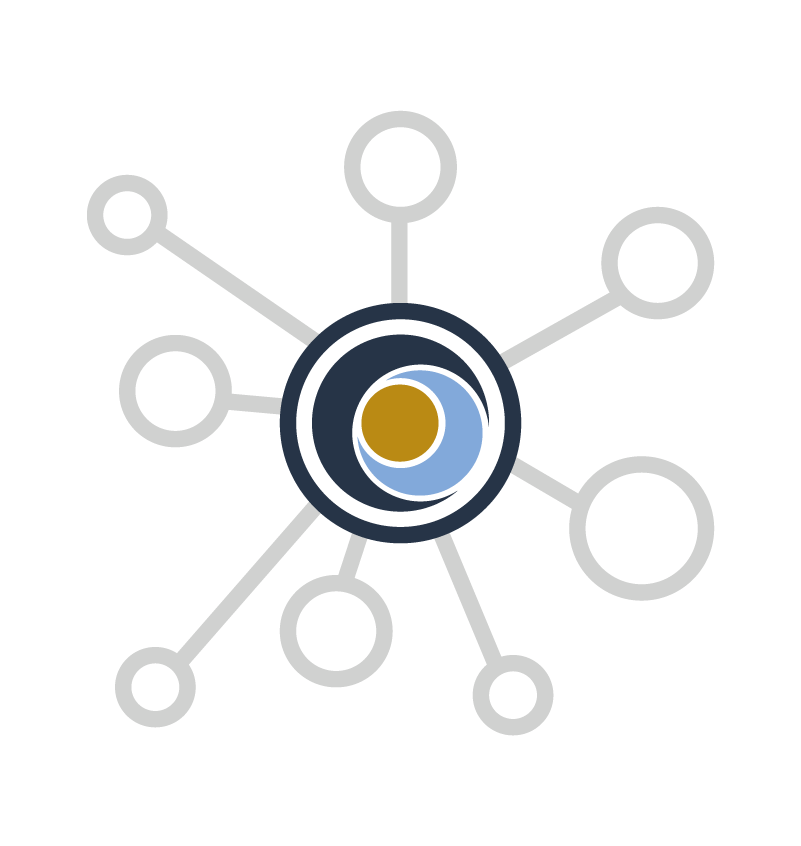 The Hub
From the consortium AND from external contributors
Data
Applications & tools
Baseline services (storage, compute, connectivity)…
Training, consultants
Usage according toRules of Participation
Marketplace
AAI
Accounting
Monitoring
…
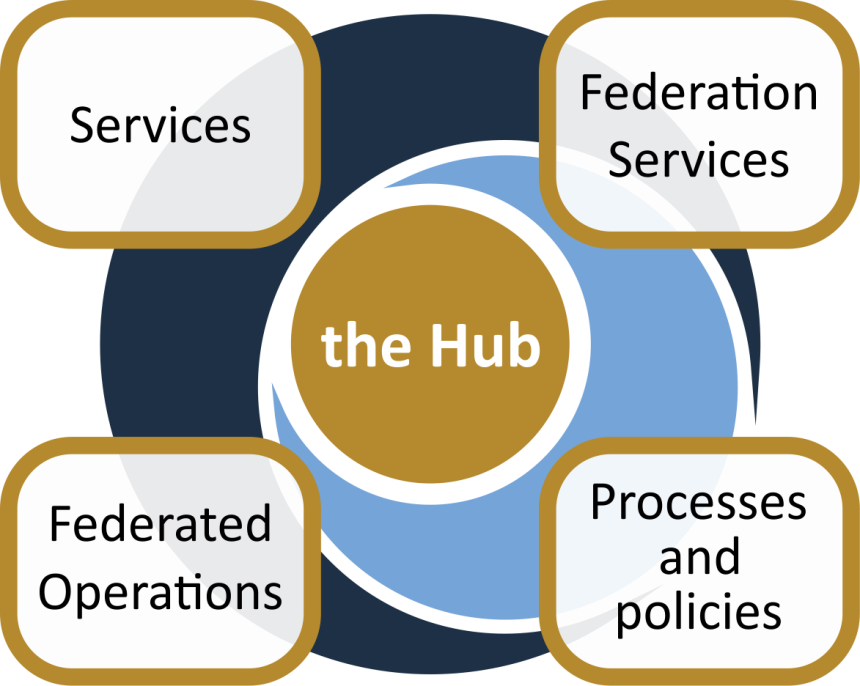 Security regulations,
Compliance to standards,
Terms of use,
FAIR implementation guidelines 
…
Lightweight certification of providers
SLA negotiation
Customer Relationship Management
…
Based on FitSM
22/01/19
15
Overview and Key Exploitable Results
Widen User Base and Innovation Capacity
Digital Innovation Hub [KER3]
A platform that allows facililtates engagement between private industry and public institutions participating in the EOSC
Competence Centres [KER5]
Research communities, service providers and experts contributing to
Co-design: Requirements, gap analysis and technical development
Piloting and pre-production
[O4] Widen the access to services to all user groups including researchers, high-education, business organizations and expand the user base
[O6] Increase innovation capacity of Research e-Infrastructures Solutions successfully adopted by user communities will be supported for broader exploitation by external stakeholders. In addition to the DIH, the project stimulates engagement via large research collaborations and infrastructures via 8 Competence Centres
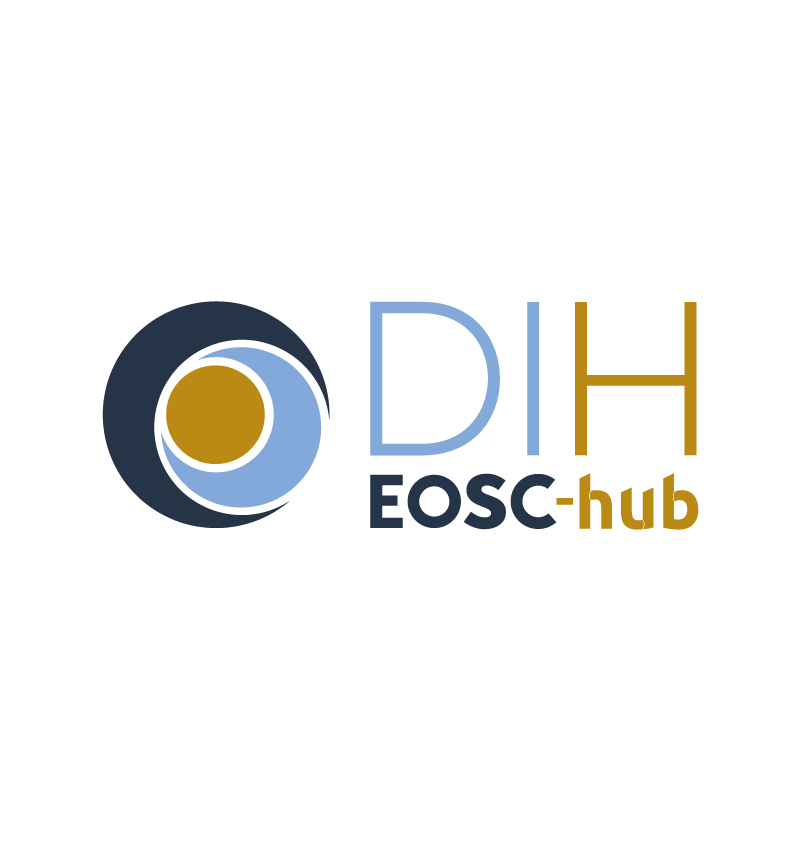 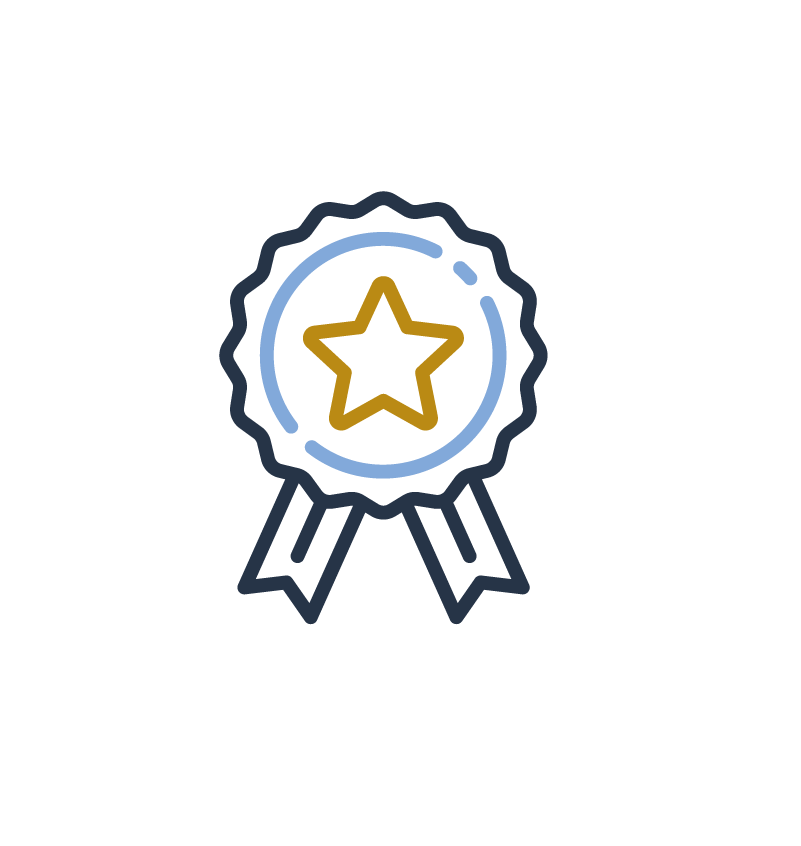 22/01/19
16
Overview of key exploitable results
Knowledge hub
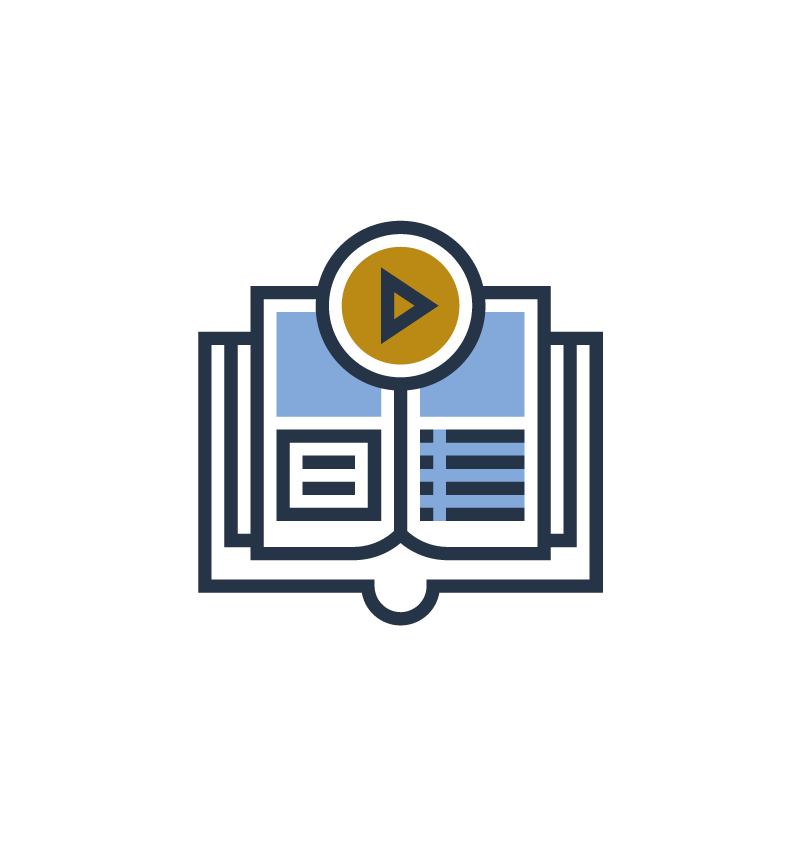 [O5] Provide a knowledge hub
Access will be opened to all to overcome the current funding and policy barriers 
The project engages adjacent, but fragmented, scientific communities in Humanities, Physical Sciences, Earth Sciences, Biological Sciences, and Medical and Health Sciences
Service integration, training, documentation and best practices [KER4]
Best practices, use cases and EOSC success stories 
Training resources
Innovation Management
Service Management
IT Security
Data management
EOSC services
22/01/19
17
Overview and Key Exploitable Results
Project Structure
100 Partners, 76 beneficiaries (75 funded)
3830 PMs, 106 FTEs, +150 technical and scientific staff involved
€33,287,542 of which the European Commission funds €30,000,000
36 months: Jan 2018 – Dec 2020
Work Package Structure
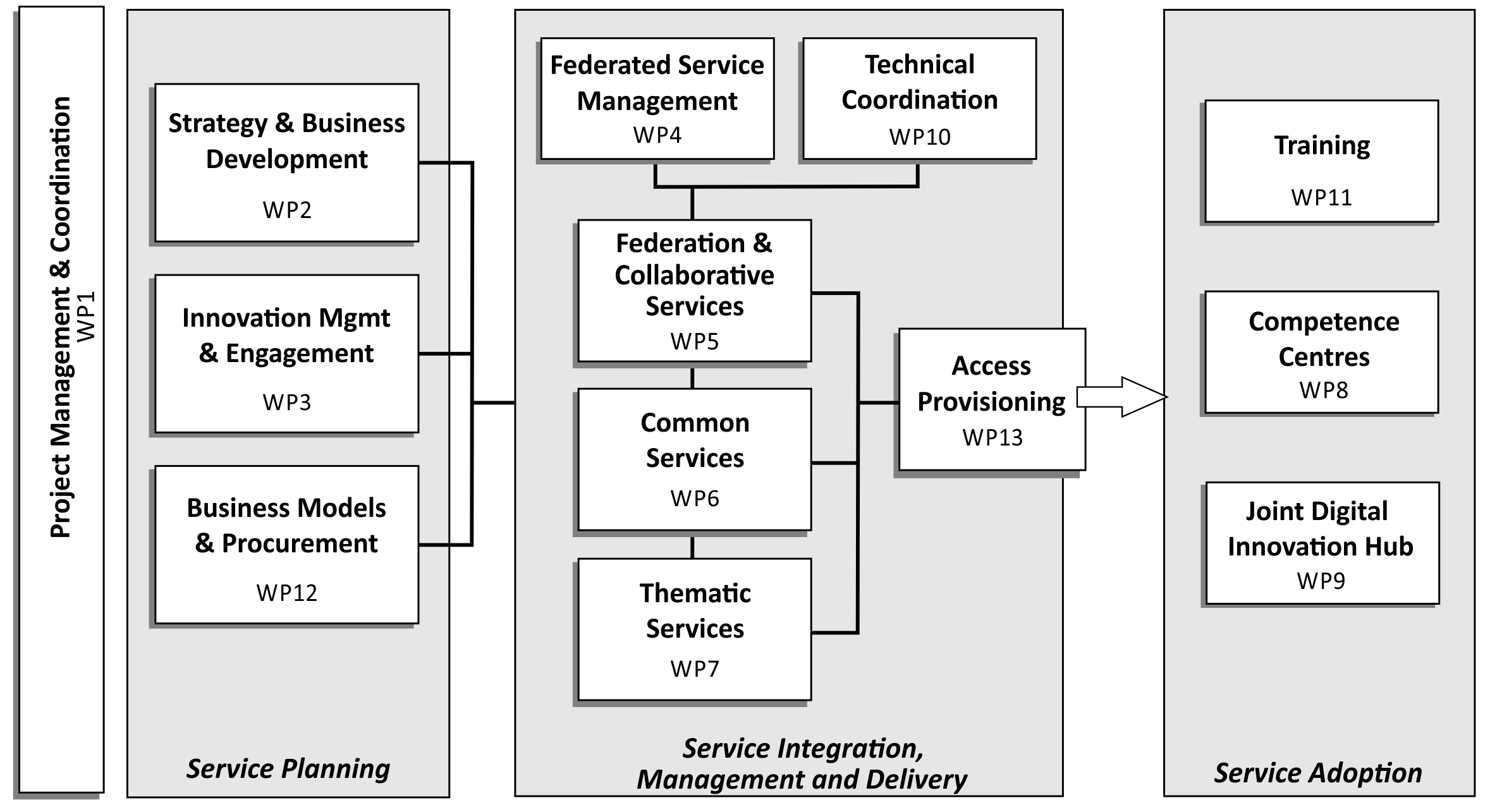 22/01/19
19
Overview and Key Exploitable Results
Innovation cycle
22/01/19
20
Overview and Key Exploitable Results
Value proposition of Users and Providers
Providers
Contribute to EOSC with services based on a harmonised corpus of access, security and provisioning policies.
Federate services by relying on harmonised processes and tools for service integration and management.
Scale-up in-house capacity by procuring services via a centrally run procurement and purchase framework.
Users
Discover services through a secure online catalogue with a central access point.
Access services via harmonised access policies and Service Level Agreements. Depending on the customer’s needs, access will be provided through a centrally managed credit-based allocation system and/or through long-term resource allocation.  
Leverage a large portfolio of generic and thematic services via standard interfaces
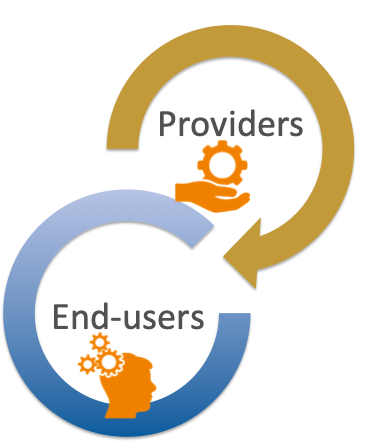 22/01/19
21
Overview and Key Exploitable Results
EOSC stakeholder roles in the project
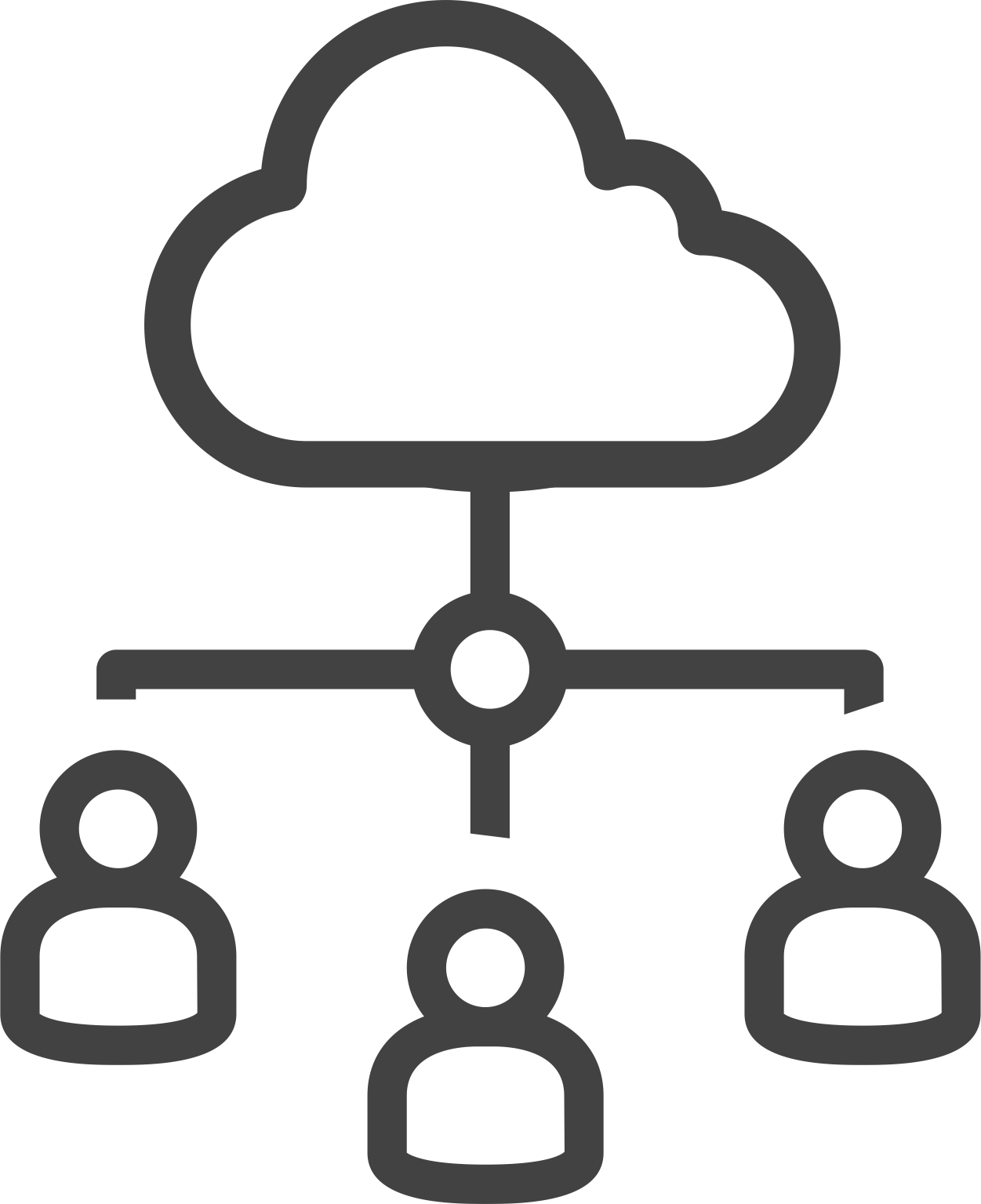 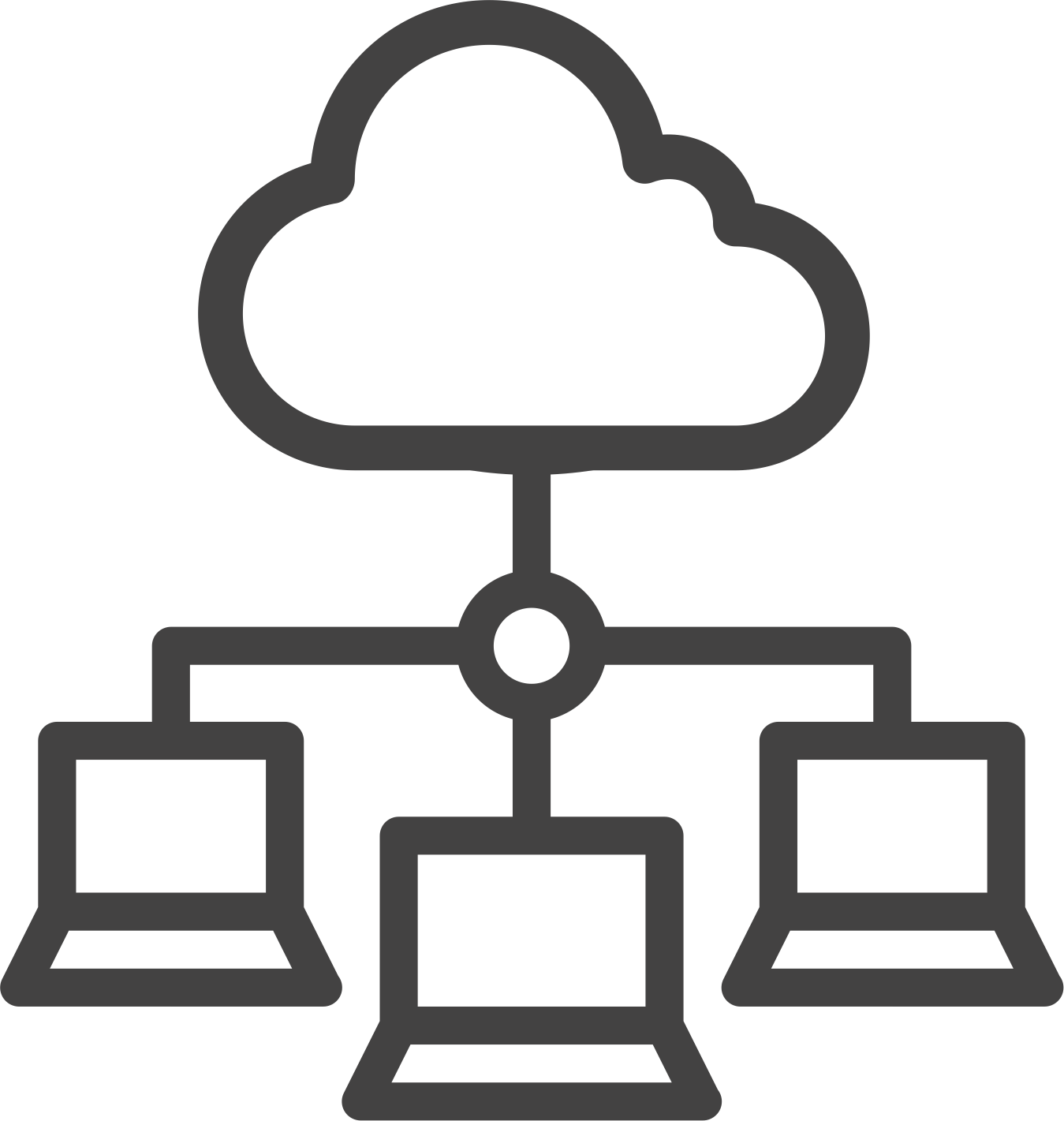 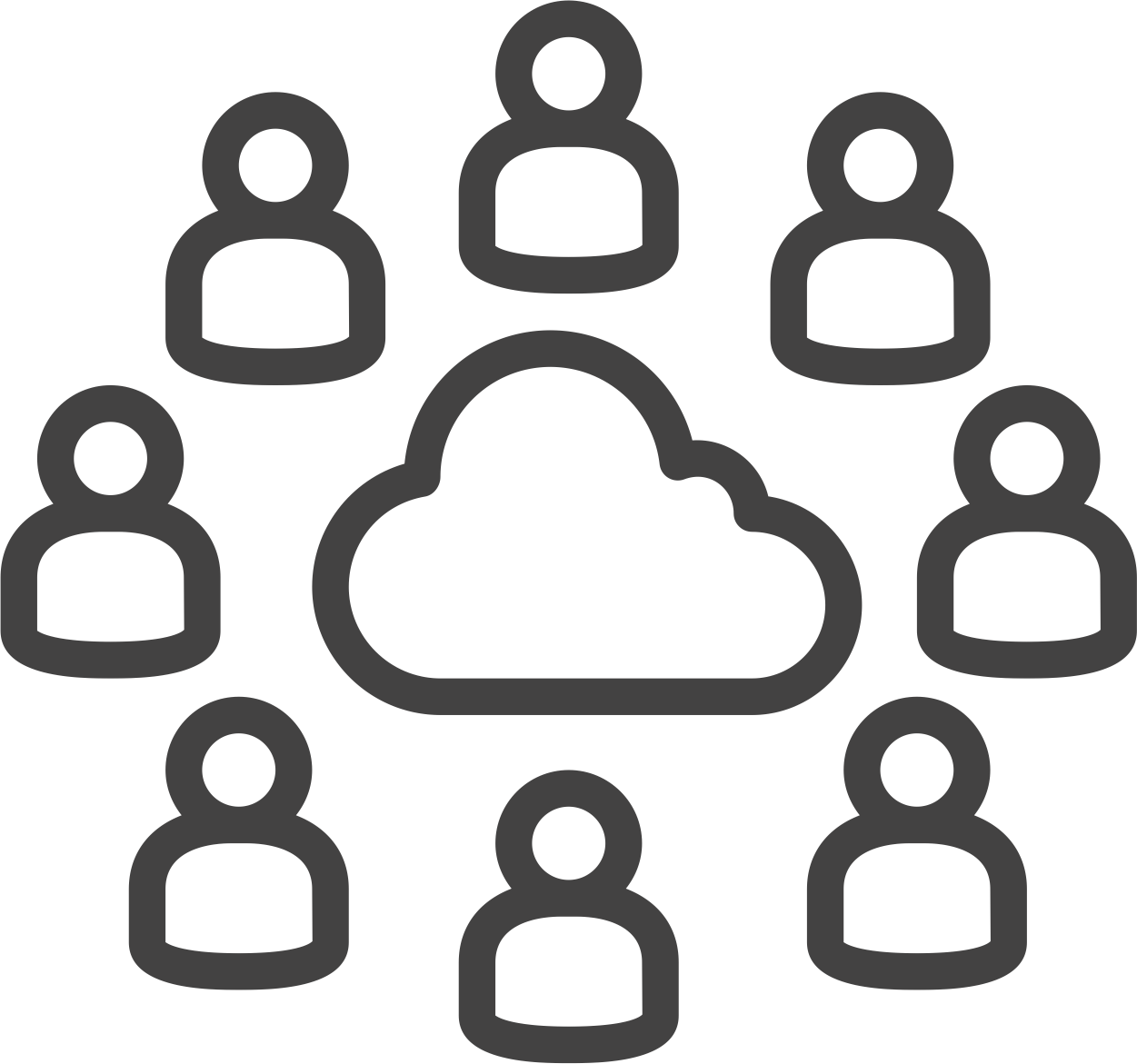 Service/Product providers
Contribute to the portfolio & Integrate
Promote, Train, Exploit
Manage the Hub
Consumers
Credit allocation & exploit
Support
Improve with feedback
technical support, exploit
Early adopters
Pilot
Use
Co-develop
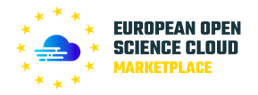 22/01/19
22
Overview and Key Exploitable Results
Project Contribution to EOSC
Input to the EOSC implementation roadmap (SWD, 03/2018)
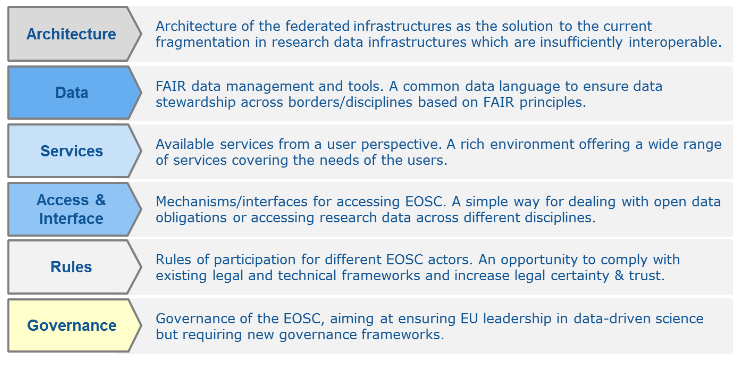 Main EOSC-hub assets for EOSC
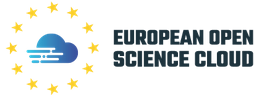 22/01/19
24
Overview and Key Exploitable Results
EOSC-hub contributions to the EOSC roadmap 1/5
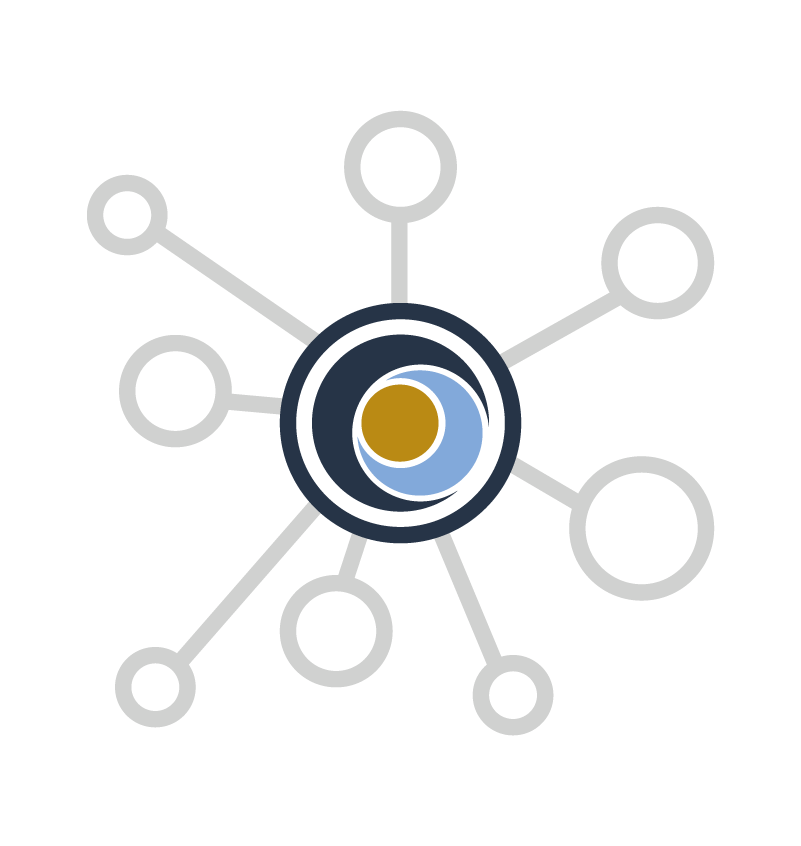 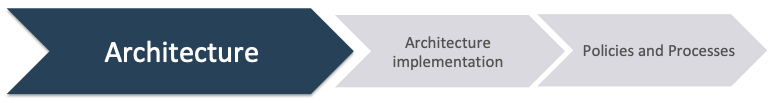 22/01/19
25
Overview and Key Exploitable Results
EOSC-hub contributions to the EOSC roadmap 2/5
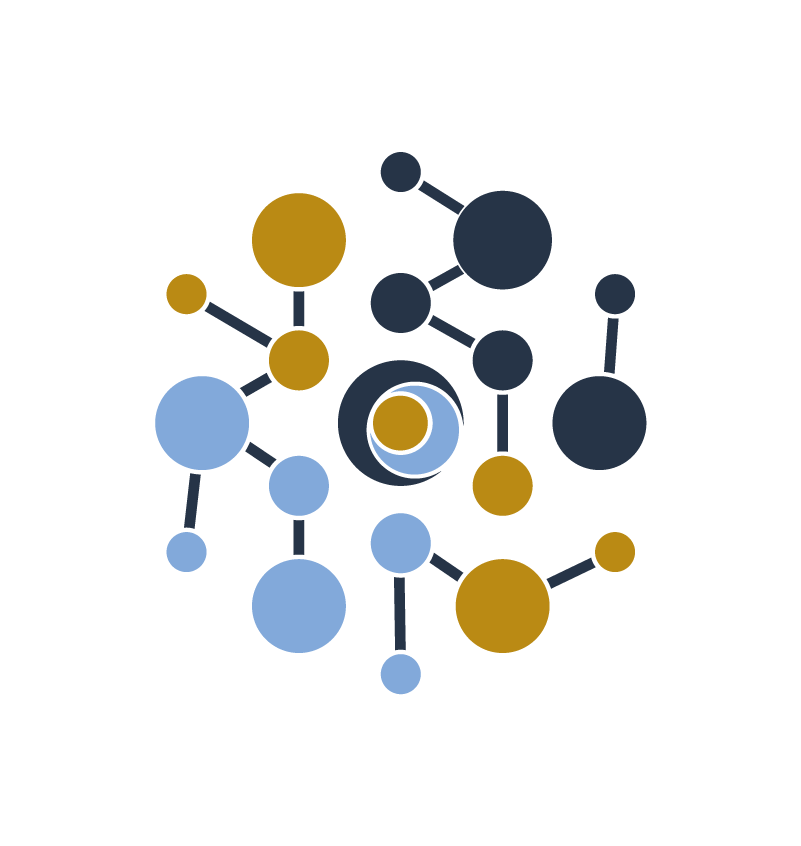 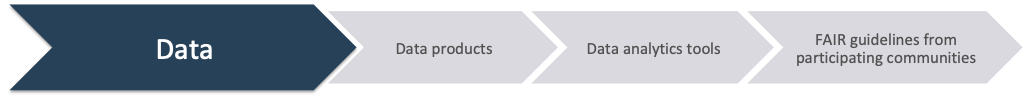 22/01/19
26
Overview and Key Exploitable Results
EOSC-hub contributions to the EOSC roadmap 3/5
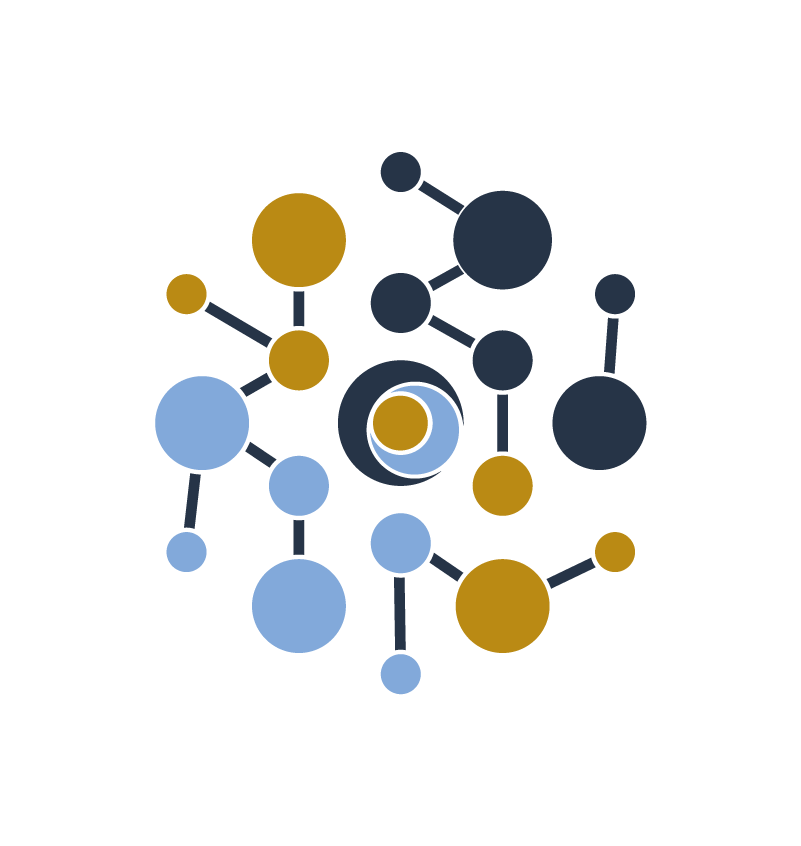 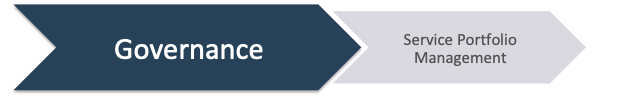 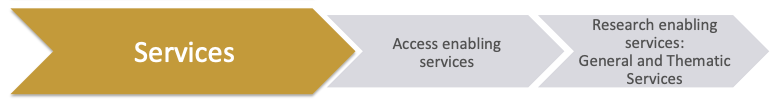 22/01/19
27
Overview and Key Exploitable Results
EOSC-hub contributions to the EOSC roadmap 4/5
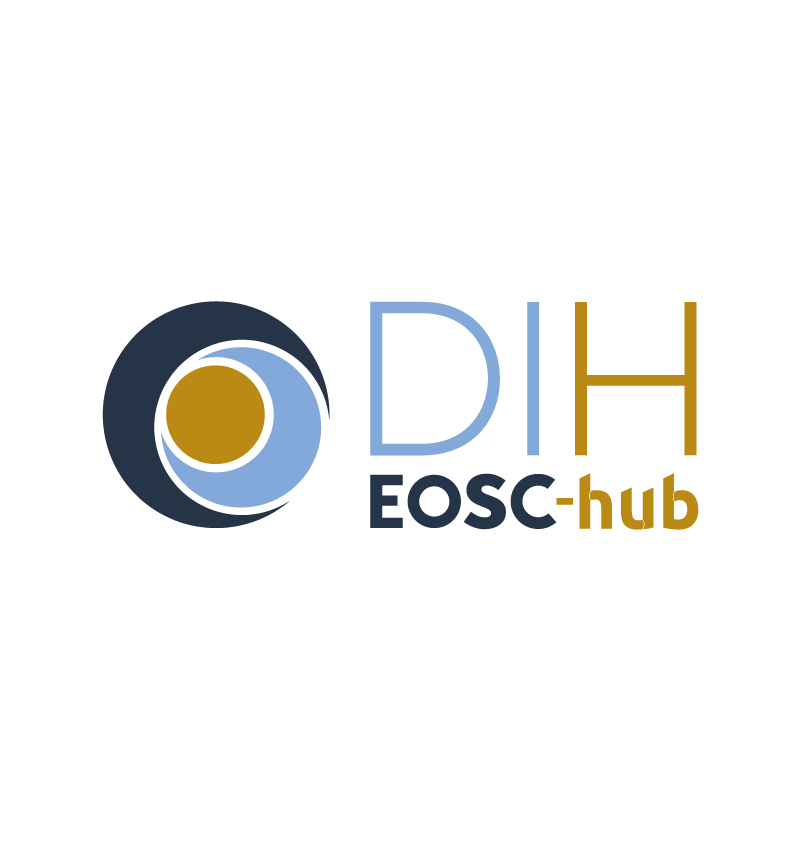 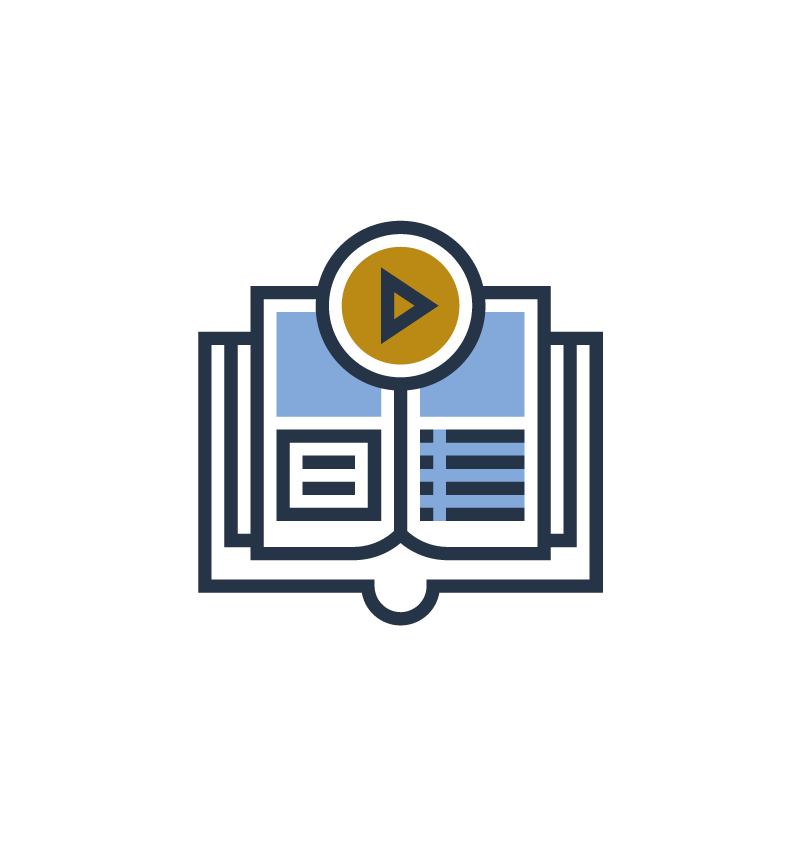 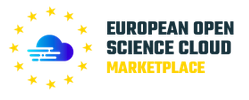 22/01/19
28
Overview and Key Exploitable Results
EOSC-hub contributions to the EOSC roadmap 5/5
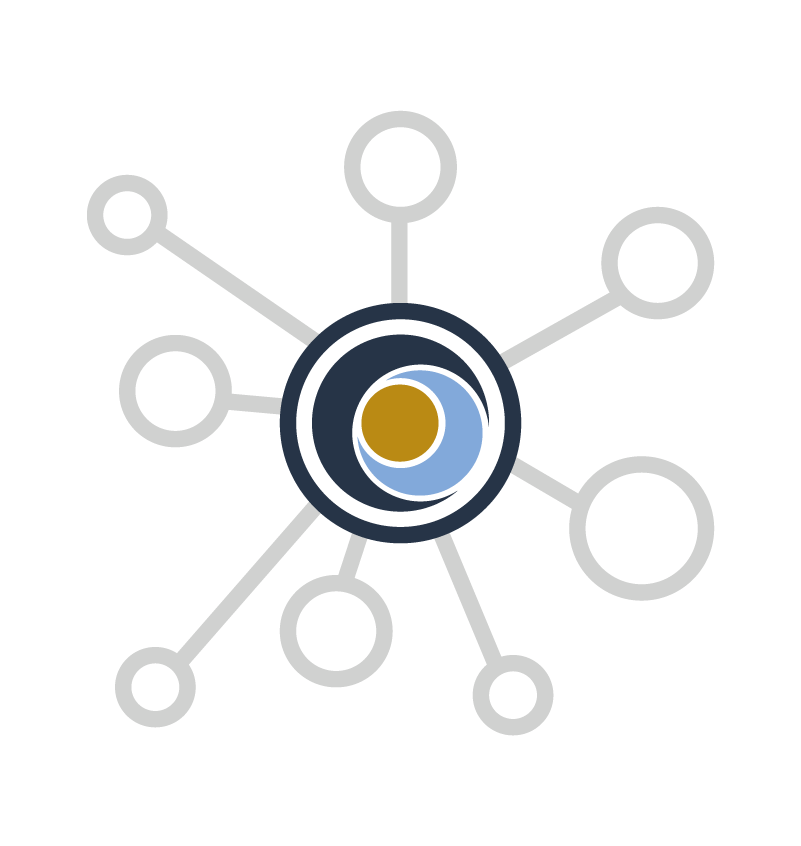 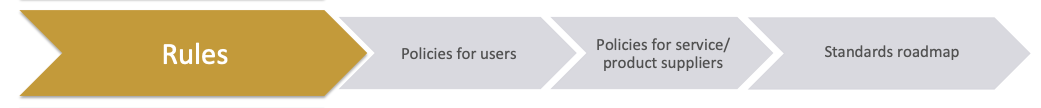 22/01/19
29
Overview and Key Exploitable Results
EOSC-hub review agenda 22-23 Jan
Agenda and WPs
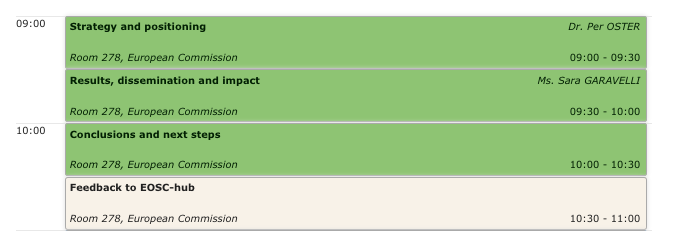 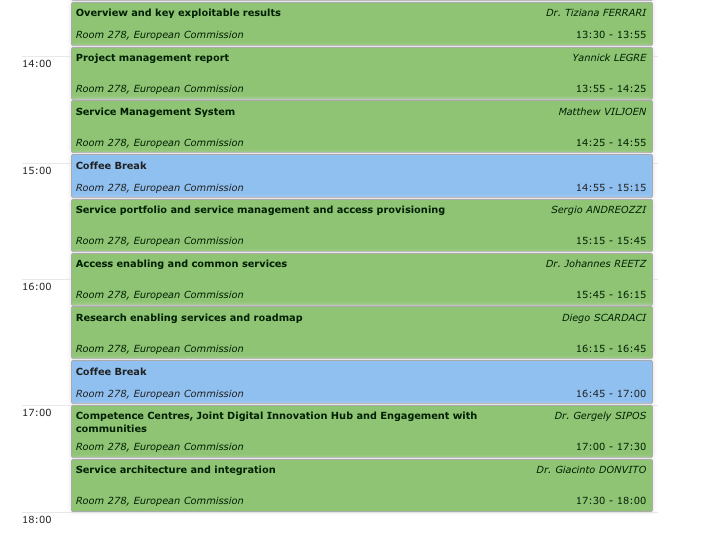 WP2, WP12
WP1
WP3
WP4
WP2, WP4, WP5, WP12
WP5, WP6, WP13
WP7, WP13
WP8, WP9, WP3
WP10
22/01/19
31
Overview and Key Exploitable Results